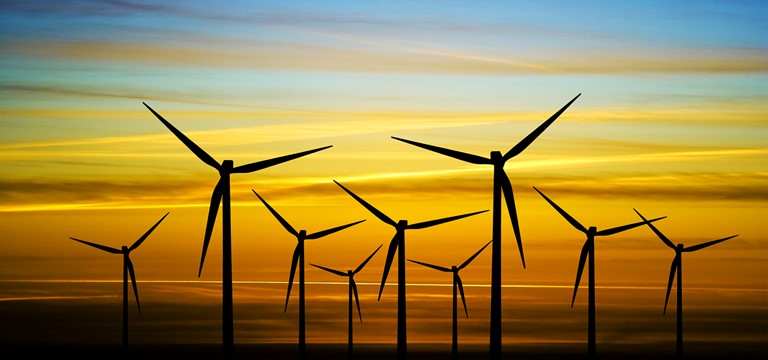 人教版物理	  第十四章
1.比热容；2.热量的计算
第3节  能量的转化和守恒
人教版物理		第十三章第3节  比热容
学习目标
01
了解能量及其存在的多种形式
知道能量的转移和转化，能解释一些常见现象中的能量转化过程。
理解能量守恒定律，有用能量守恒定律的观点分析物理现象的意识，体会能量守恒定律的普适性
02
03
各种形式的能量
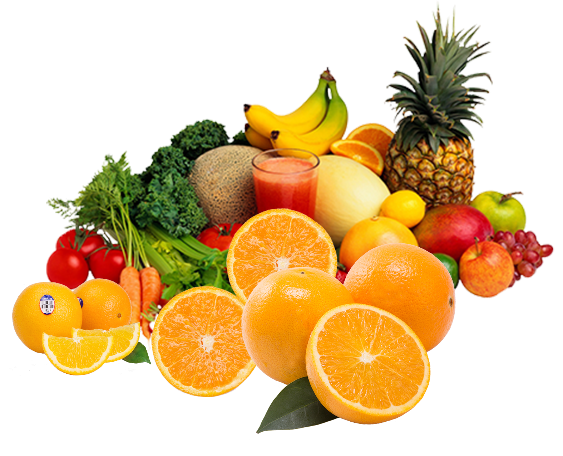 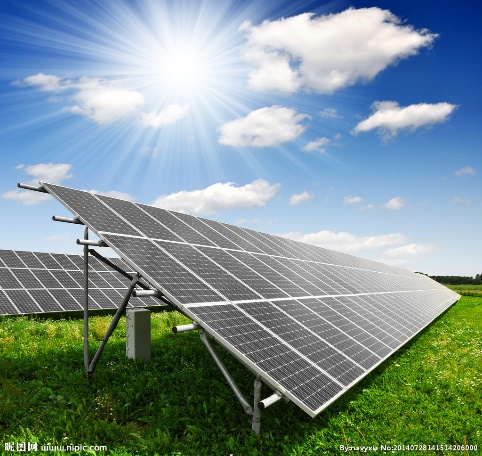 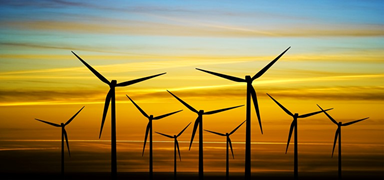 风车
太阳能电池板
各种水果
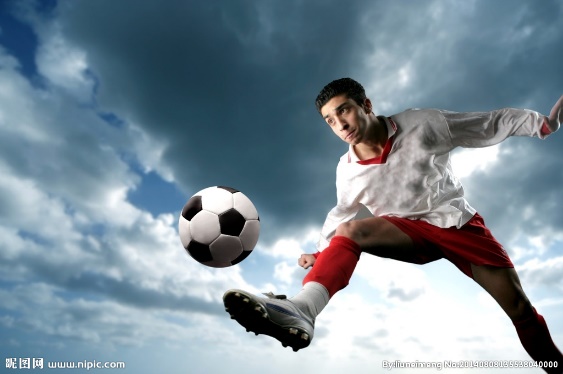 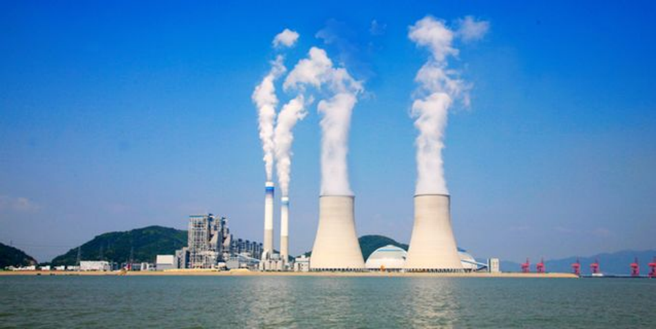 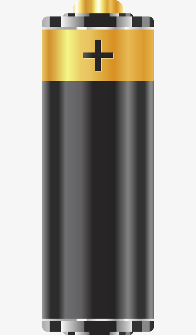 干电池
运动的足球
核电站
一、能量的转化
想想做做
1．来回迅速摩擦双手。
2．用钢笔杆在头发或毛衣上摩擦后再靠近细小的纸片。
3．将太阳能电池连在小电扇上，并使它对着阳光。
观察实验发生的现象，讨论发生了哪些能量转化？
想一想
你还能举出一些你认为发生了能量转化的例子吗？请说出你认为发生的能量转化。
一、能量的转化
在一定条件下，各种形式的能量可以互相转化
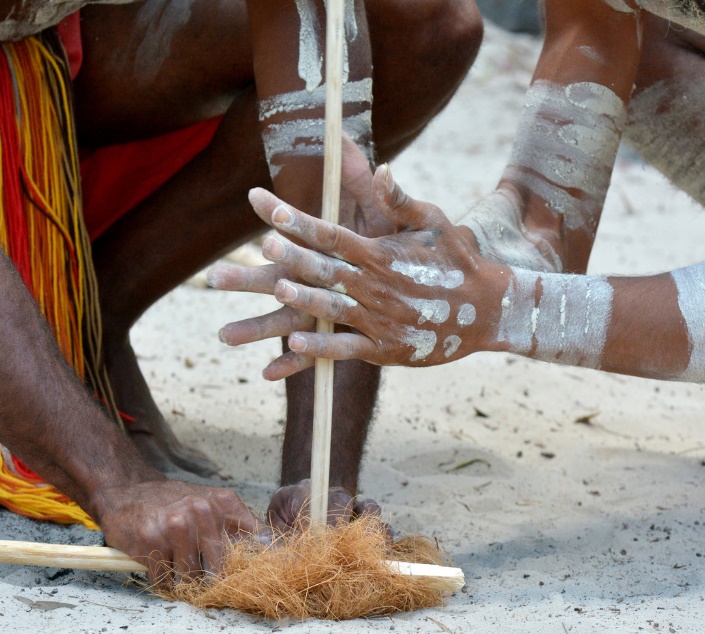 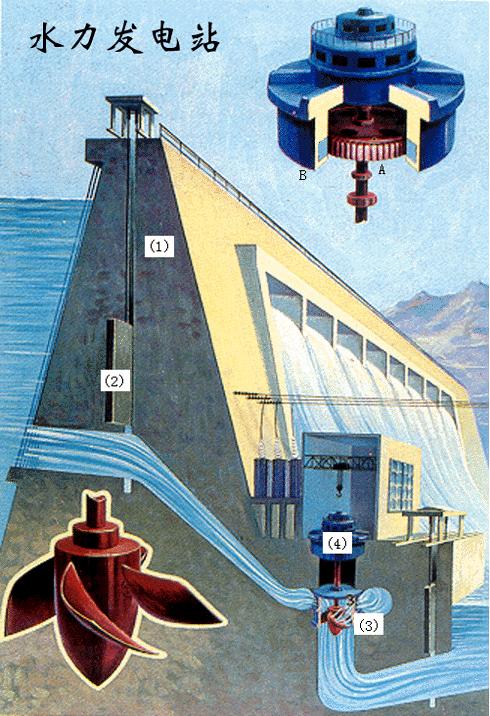 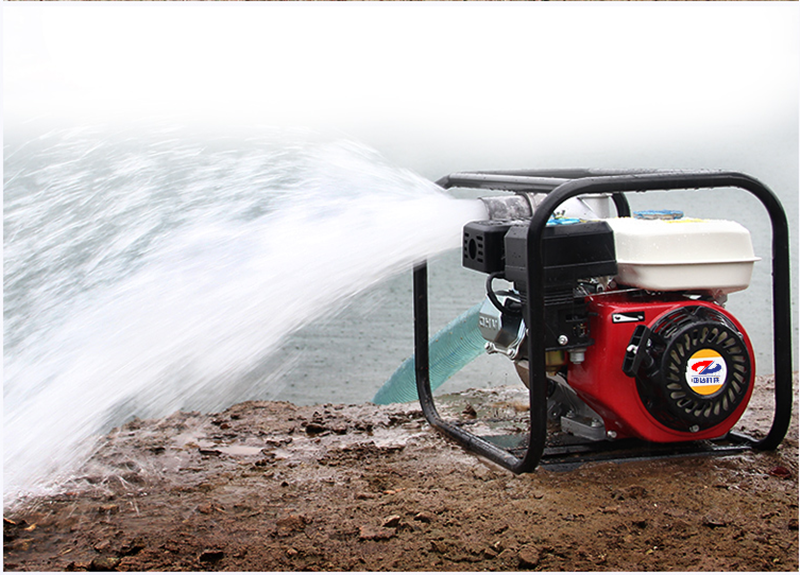 电动机带动水泵
把地下水送到地面
水电站里水轮机
带动发电机发电
钻木取火
机械能转化为内能
机械能转化为电能
电能转化为机械能
一、能量的转化
在一定条件下，各种形式的能量可以互相转化。
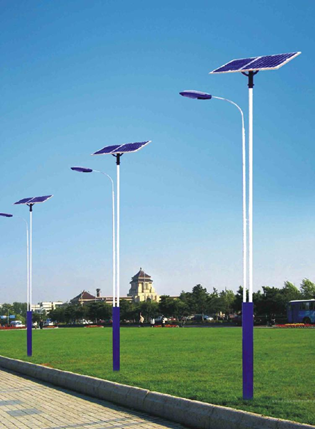 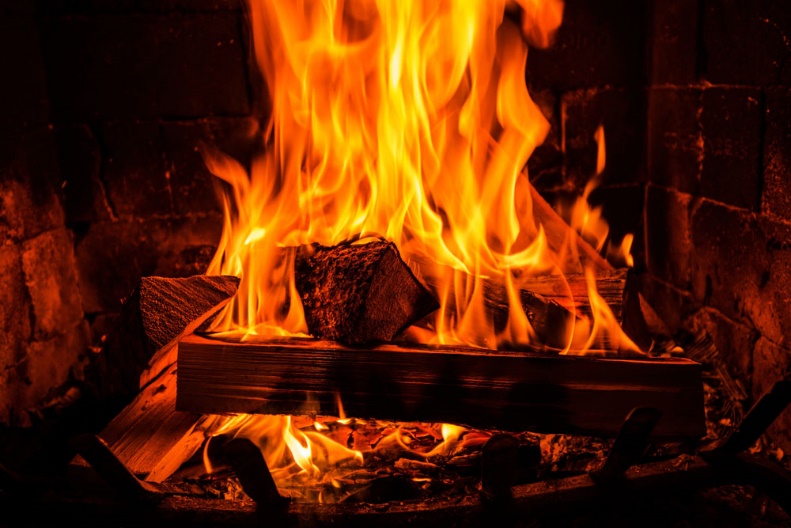 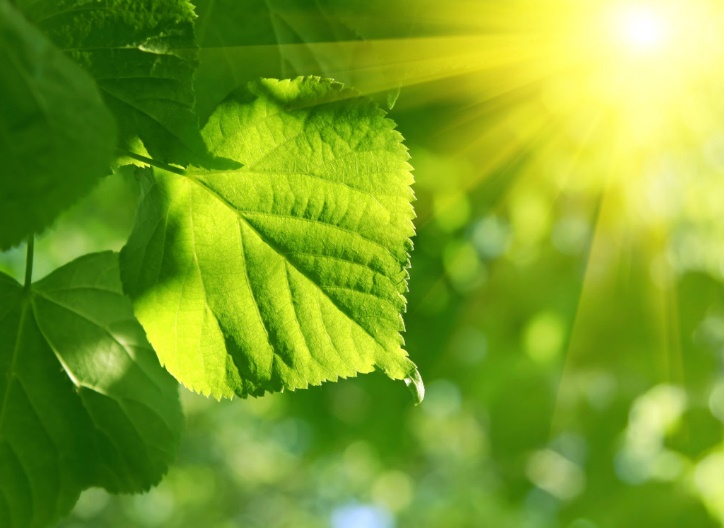 植物吸收太阳光
进行光合作用
燃料燃烧时发热
太阳能路灯
光能转化为化学能
化学能转化内能
光能转化为电能
一、能量的转化
尝试一下，按图中给出的两个实例，你能做些补充吗？
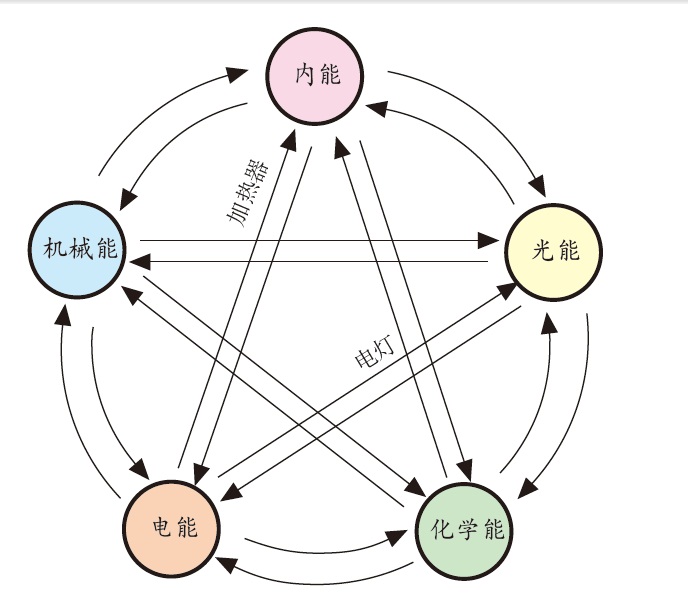 二、能量守恒定律
想想做做
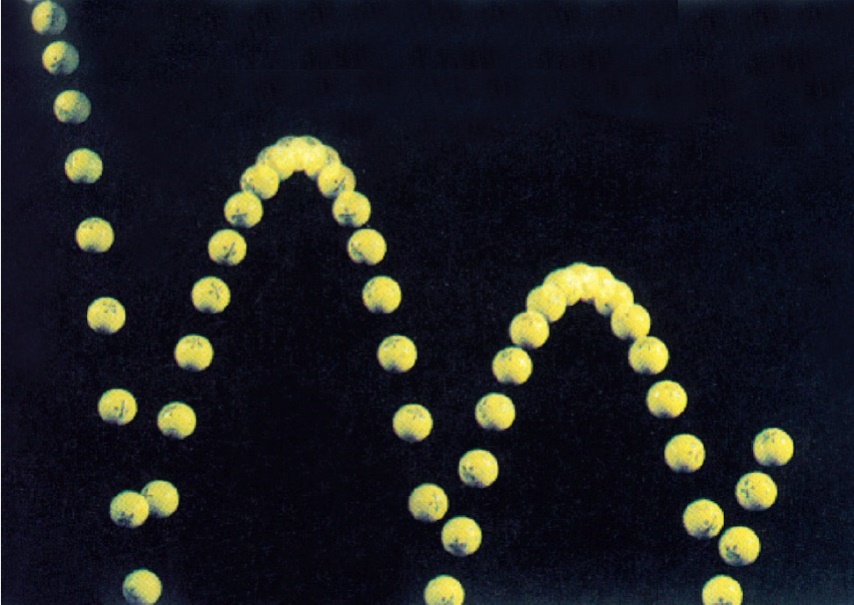 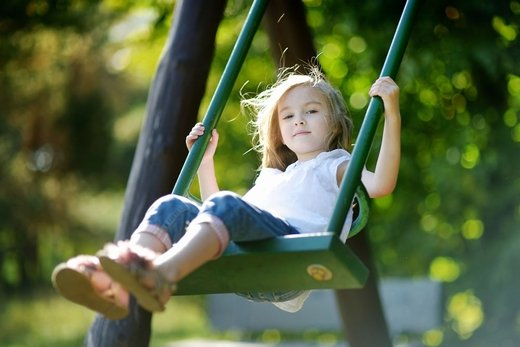 停止用力，秋千会越摆越低；掉在地上的弹性小球会跳起，但是越跳越低。
二、能量守恒定律
想想做做
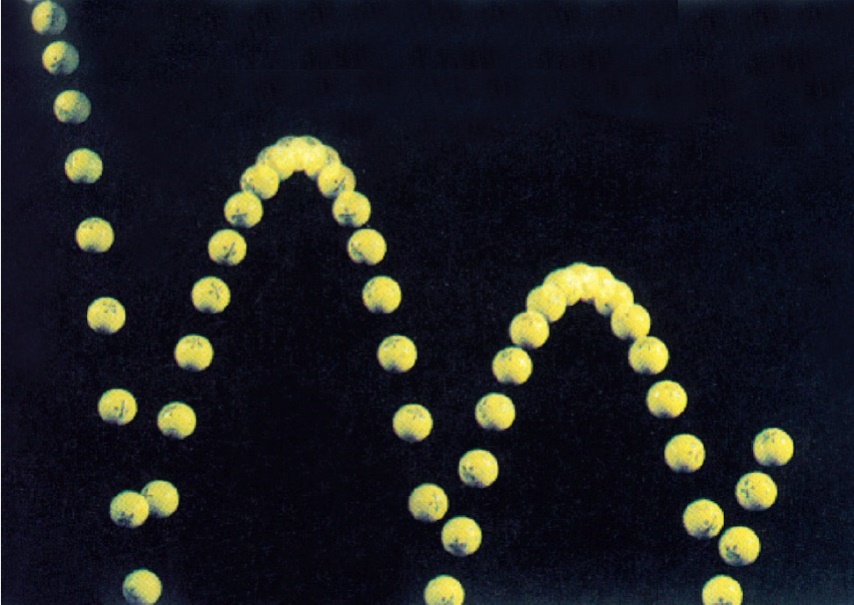 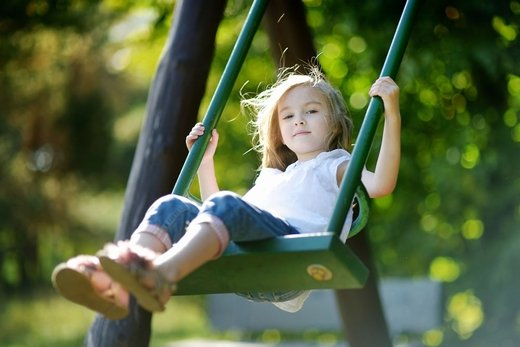 秋千和小球在运动过程中的能量是如何转化的？
为什么它们的高度会逐渐降低？是否损失了能量？
你认为减少的机械能到哪里去了？
二、能量守恒定律
能量守恒定律
大量事实表明，能量既不会凭空消灭，也不会凭空产生，它只会从一种形式转化为其他形式，或者从一个物体转移到其他物体，而在转化和转移的过程中，能量的总量保持不变。
二、能量守恒定律
能量守恒定律是自然界最普遍、最重要的基本定律之一。
    所有能量的转化过程，都服从能量守恒定律。
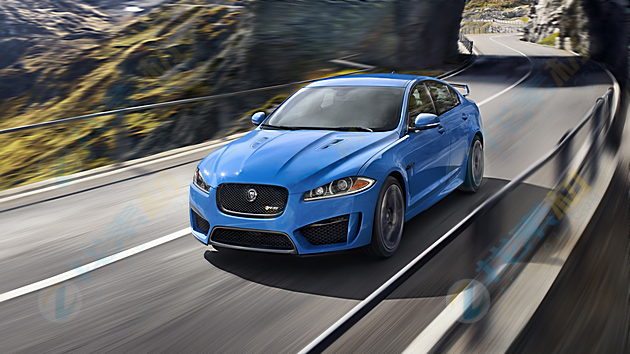 请分析一下，汽车在行使的过程中，能量是如何转化的？。
二、能量守恒定律
思考一下
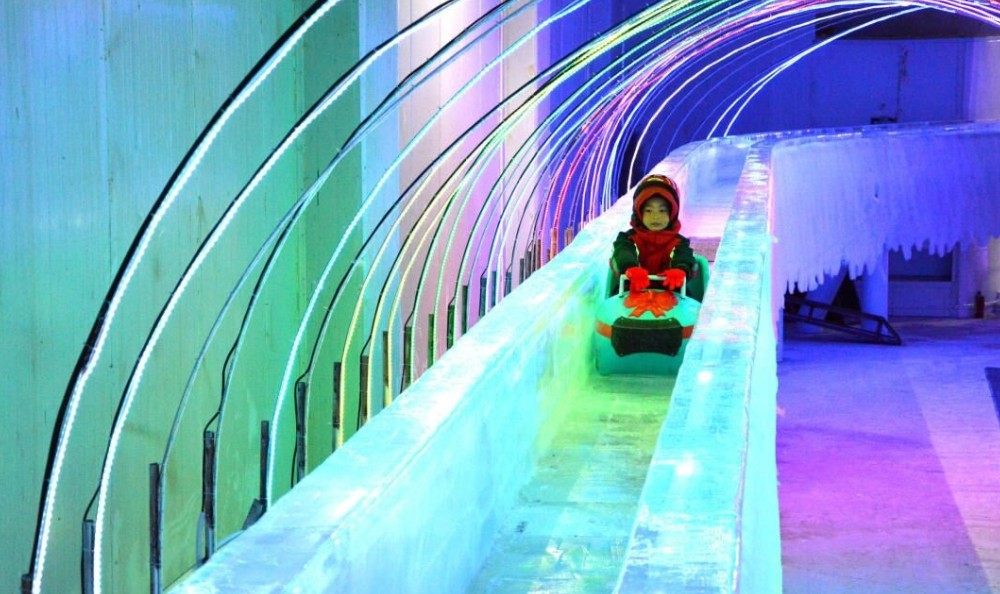 滑冰滑梯的过程中，能量是怎样转化的？遵守能量守恒定律吗？
二、能量守恒定律
思考一下
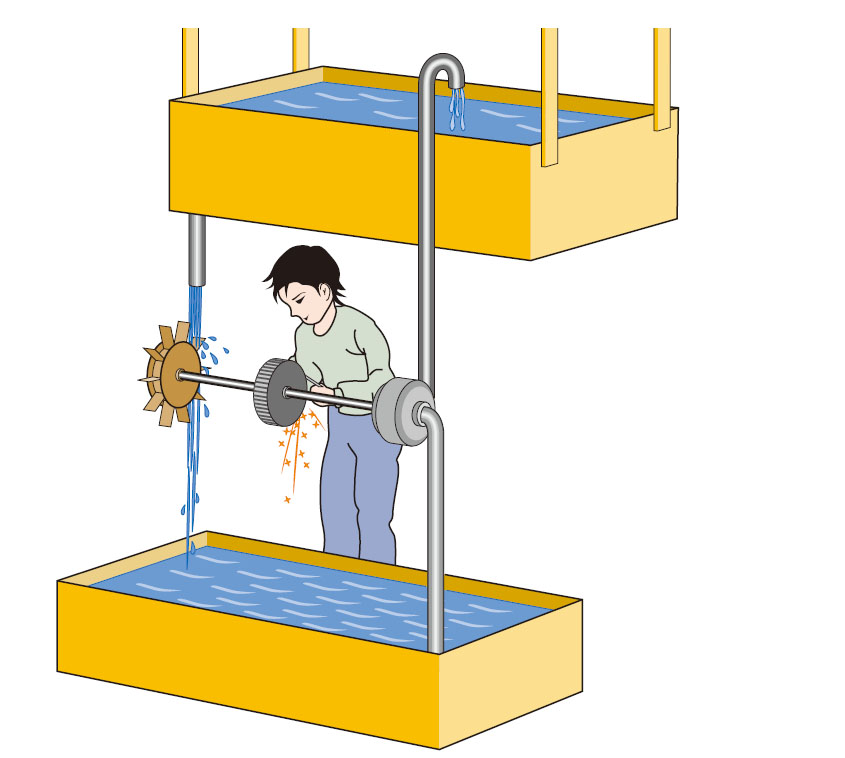 不少人曾设想制造一种不需要动力就能源源不断地对外做功的机器，人们把这种机器叫永动机。
一种设想中的永动机
二、能量守恒定律
思考一下
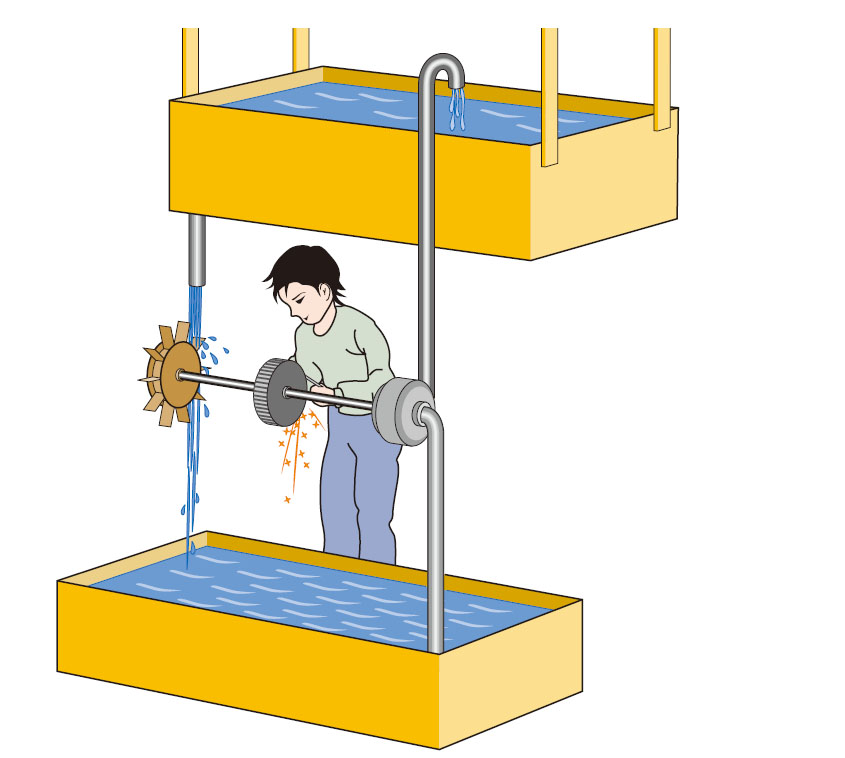 这种机器有可能制成吗？
永动机违背了能量守恒定律，根本不可能造出来。
一种设想中的永动机
课堂巩固
1．一支向高空瞄准的步枪，扣动扳机后射出一颗子弹，子弹没有击中目标，最后 下落陷在土地中。请你说出以上过程中发生了哪些能量转化。
火药的化学能
燃气的内能
子弹的机械能
空气、土地的内能
课堂巩固
2．请从能量转化的角度具体说明以下效率的意义。 
　　● 某太阳能电池工作时的效率是16％ 
　　● 某电动机工作的效率是83％ 
　　● 某锂电池充电时效率是99％ 
　　● 某柴油机工作的效率是35％ 
　　● 某电热水器工作的效率是87％
太阳能电池把接收到的太阳辐射的能量的16％转化为电能。
课堂巩固
D
3.下列对能量转化分析错误的是（     ）
A.水电站主要将机械转化为电能
B.核电站主要将核能转化为电能
C.太阳能热水器主要将太阳能较化为内能
D.热机主要将机械角能转化为内能
课堂巩固
4.如图中的小孩从滑梯上滑下，部会感觉很烫，说明了______可以改变物体的内能，小孩的机械能______（选填増加”、“不变”或“减少”），在此过程中，能量发生了转化，能量           (选填“是”、“不是)守恒的。
做功
减少
是
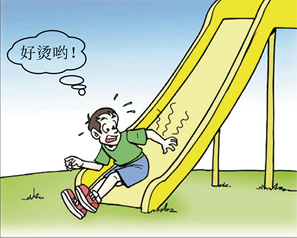 课堂巩固
5．能量守恒是自然界的基本规律之一，下列能量转化过程中，属于内能的转移的是（        ）
        A．用电灯照明
        B．光合作用
        C．用暖水袋取暖
        D．天然气的燃烧
C
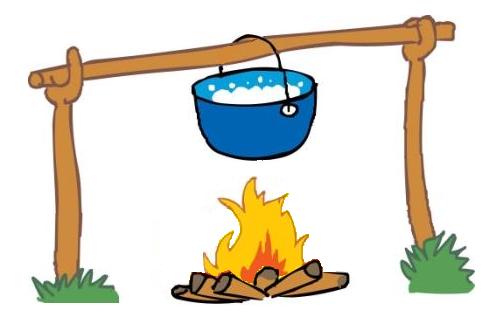 课堂巩固
6.  下列说法中正确的是（         ）
　　A．冬天对着手哈气，手变暖是机械能转化为内能
　　B．用酒精灯给水加热，是机械能转化为内能
　　C．高速行驶的汽车爆胎是很危险的，从能量角度来看，是机械能与内能的相互转化
　　D．滑冰时冰刀与冰之间相互摩擦，出现一道痕迹，是内能转化为机械能
C
课堂小结
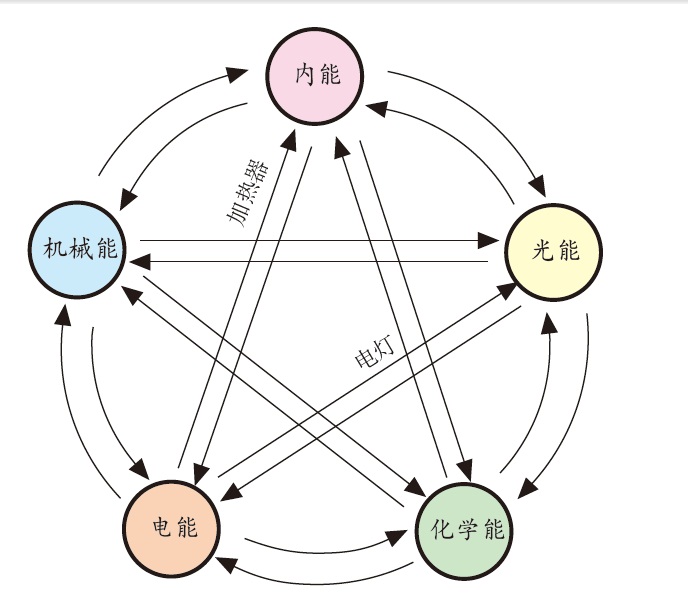 能量的转化
在一定条件下，各种形式的能量是可以互相转化的。
能量守恒定律
大量事实表明，能量既不会凭空消灭，也不会凭空产生，它只会从一种形式转化为其他形式，或者从一个物体转移到其他物体，而在转化和转移的过程中，能量的总量保持不变。
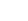